RÉUSSIR AU COLLÈGE : DEVOIRS FAITS
PNF : mardi 4 juin et mercredi 5 juin 2019
Université Descartes – Paris
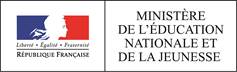 ATELIER 7
Formation de formateurs 

Plans de formation et contenus
Animation :  Vincent Cano, chargé d’études au bureau des collèges, direction générale de l’enseignement scolaire
PNF réussir au collège "Devoirs faits" juin 2019 - Témoignage Académie de bordeaux
Témoignage
Académie de Bordeaux

Frédéric Blanc, IA-IPR SVT,  doyen du collège des IA-IPR de l'académie de Bordeaux
Florence Bonnin, formatrice académique, rectorat de Bordeaux
Virginie Merle, principale du collège Blanqui, Bordeaux
PNF réussir au collège "Devoirs faits" juin 2019 - Témoignage Académie de bordeaux
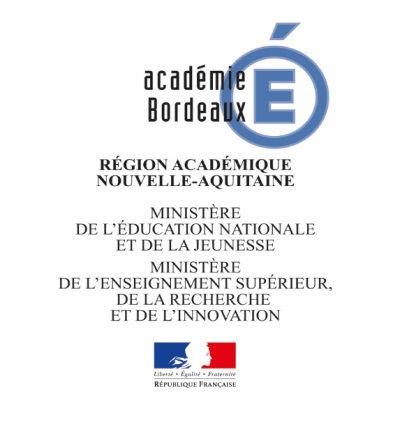 Plan de formation de l’académie de Bordeaux octobre-novembre 2018
MOBILISATION INTERCATEGORIELLE
ARTICULATION DU DISPOSITIF
CREATION DE RESSOURCES
ACCOMPAGNEMENT
PNF réussir au collège "Devoirs faits" juin 2019 - Témoignage Académie de bordeaux
MOBILISATION INTERCATEGORIELLE
Recteur.
DAFPEN, formateurs académiques.
Corps d’inspection.
CARDIE.
Equipes de direction.
Equipes pédagogiques.
Lecture partagée du référentiel national afin de se l’approprier.
Identification des formateurs et création des ressources.
Mobilisation des moyens.
PNF réussir au collège "Devoirs faits" juin 2019 - Témoignage Académie de bordeaux
[Speaker Notes: 308 collèges et LP concernés - 48 sessions de formation regroupant 5/6 collèges/LP 

3 vagues de formation fin novembre début décembre s’appuyant sur les dispositifs mis en œuvre depuis la rentrée (bilan et pistes d’évolution). Organisation en ZAP ou infra-ZAP
1574 personnels formés en équipe [CE, CPE, AED, enseignants (dont référent numérique), professeurs documentalistes]

63 formateurs : PERDIR –Formateurs académiques – CPE – DOC

CARDIE : 1/3 des 64 projets concernent l’accompagnement des apprentissages [15] ainsi que l’organisation des temps et des espaces)]
ARTICULATION DU DISPOSITIF
Au plan académique de formation.
Aux conseils pédagogiques.
Aux contraintes académiques.

En faire un projet de l’établissement.Pouvoir approfondir son besoin de formation.
PNF réussir au collège "Devoirs faits" juin 2019 - Témoignage Académie de bordeaux
[Speaker Notes: PAF collectif :
Priorité académique : accompagnement personnalisé 
Au choix :
Climat scolaire (pédagogie coopérative, estime de soi et réussite éducative) 
Accompagnement pédagogique des élèves (évaluation et régulation des apprentissages, les sciences cognitives au service des apprentissages)]
CREATION DE RESSOURCES
Pour les formateurs 
Apports du terrain.
Apports de la recherche.
3  PHASES

Par les formateurs.
Feuille de route pour les établissements.
Fiches techniques + vidéos 
Espace de ressources partagées.
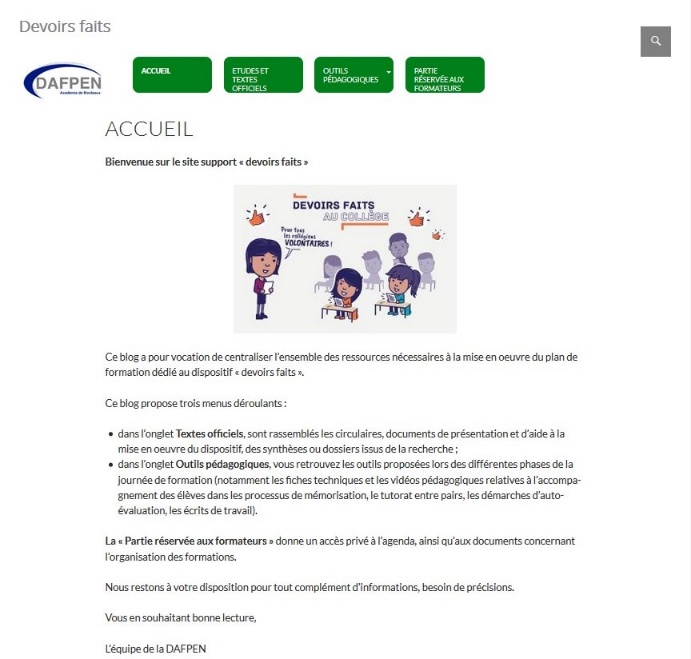 PNF réussir au collège "Devoirs faits" juin 2019 - Témoignage Académie de bordeaux
[Speaker Notes: Supports pour la synthèse de la phase 1 (7 IPR)

La feuille de route (4 personnels de direction)

Fiches techniques (10 formateurs académiques + une IPR) :
Les écrits de travail
Les aides à la mémorisation
Le tutorat entre pairs
Auto-évaluation et autorégulation des apprentissages

Des vidéos d’illustration (2 formateurs EMI)

Le blog : https://blogacabdx.ac-bordeaux.fr/devoirs-faits/]
PHASE 1 : phase d’explicitation
Sens et enjeux des devoirs scolaires
Devoirs faits : acteurs, méthodes, contenus
Prescription des devoirs : fond et forme
Les familles : rôles et attentes
PNF réussir au collège "Devoirs faits" juin 2019 - Témoignage Académie de bordeaux
[Speaker Notes: Enjeux de cette phase 
C’est un temps d’échange qui vise à clarifier les enjeux et qui doit permettre aux stagiaires de confronter leurs idées, leurs représentations sur les devoirs scolaires et plus largement sur le travail personnel de l’élève.
La dimension «organisation» a volontairement été écartée de cette première phase de travail afin que les enjeux budgétaires ne viennent parasiter ou bloquer la réflexion. Cette dimension a été abordée en phase 3.

 Formation des formateurs 
1er regroupement académique :
s’approprier la préparation et l’animation de la phase 1
identifier les ressources à mettre en forme pour valoriser la synthèse de la phase 1 
2ème regroupement académique :
approfondir la maîtrise des enjeux : conférence de Patrick Rayou]
Phase 1 : synthèse du world Café
PNF réussir au collège "Devoirs faits" juin 2019 - Témoignage Académie de bordeaux
PHASE 2: observation
Accompagner les élèves dans les processus de mémorisation
Les écrits de travail
Tutorat entre pairs
Encourager les démarches d’autoévaluation et d’évaluation entre pairs
PNF réussir au collège "Devoirs faits" juin 2019 - Témoignage Académie de bordeaux
[Speaker Notes: Enjeux de cette phase 
Analyse de différents « posters » (expérimentations dans des EPLE) à partir de vidéos
Apports de références théoriques (issues de la recherche) ou d’éléments complémentaires

Formation des formateurs
Un regroupement départemental :
s’approprier la préparation et l’animation de la phase 2 (les fiches techniques, les vidéos, les ressources du blog)
finalisation de la préparation par trinôme de formateurs]
Les écrits de travail
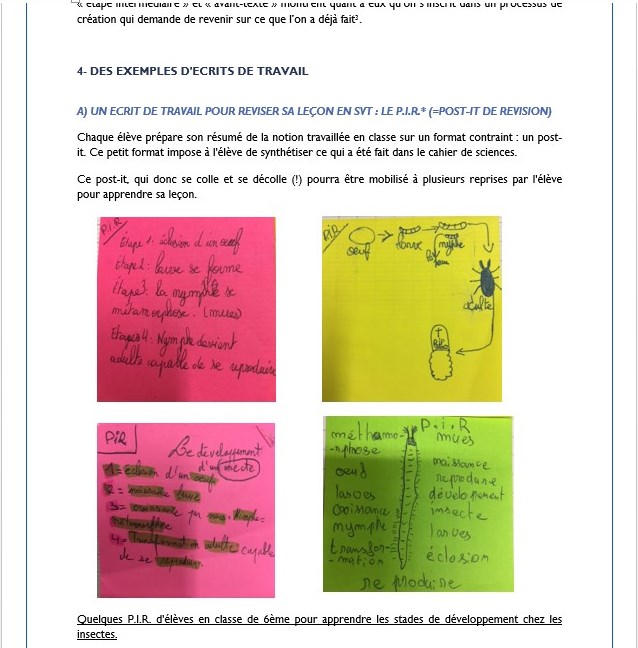 PNF réussir au collège "Devoirs faits" juin 2019 - Témoignage Académie de bordeaux
PHASE 3 : conception
Piloter
Se projeter
S’organiser
Communiquer et 
coopérer avec les familles
PNF réussir au collège "Devoirs faits" juin 2019 - Témoignage Académie de bordeaux
[Speaker Notes: Enjeux de cette phase 
Élaborer une feuille de route pour enrichir et diversifier le dispositif «devoirs faits » tout au long de l’année scolaire.
Aborder les enjeux de pilotage et d’organisation en prenant appui sur les besoins et les spécificités de chaque établissement.

Formation des formateurs
2ème regroupement académique :
s’approprier la préparation et l’animation de la phase 3]
Piloter
PHASE 3
QUI ?
STRATEGIE ?
Outil utilisé en formation:
La feuille de route « pilotage » à destination des établissements, principal et coordonnateur
PNF réussir au collège "Devoirs faits" juin 2019 - Témoignage Académie de bordeaux
S’organiser
PHASE 3
PARAMETRES ?
ESPACES ?
PERSONNELS ?
TEMPORALITES
NUMERIQUE
PNF réussir au collège "Devoirs faits" juin 2019 - Témoignage Académie de bordeaux
PHASE 3
Se projeter
CALENDRIER
EVALUATION
EVOLUTION
PNF réussir au collège "Devoirs faits" juin 2019 - Témoignage Académie de bordeaux
PHASE  3
Communiquer et 
coopérer avec les familles
PLAN DE COMMUNICATION
REPRESENTATION
CO-EDUCATION
PNF réussir au collège "Devoirs faits" juin 2019 - Témoignage Académie de bordeaux
ACCOMPAGNEMENT
Accompagner par des observations de terrain : visites conseils par les corps d’inspection : 
30 collèges de février à avril 2018.
105 collèges d’octobre à décembre 2019.
Prenant appui sur la feuille de route et des observations de pratiques durant des heures de « Devoirs faits ».
Prise en compte des enseignements de cet accompagnement pour le PAF 2019 2020 :
formations spécifiques « Devoirs faits »;
autres formations offertes aux établissements.
PNF réussir au collège "Devoirs faits" juin 2019 - Témoignage Académie de bordeaux